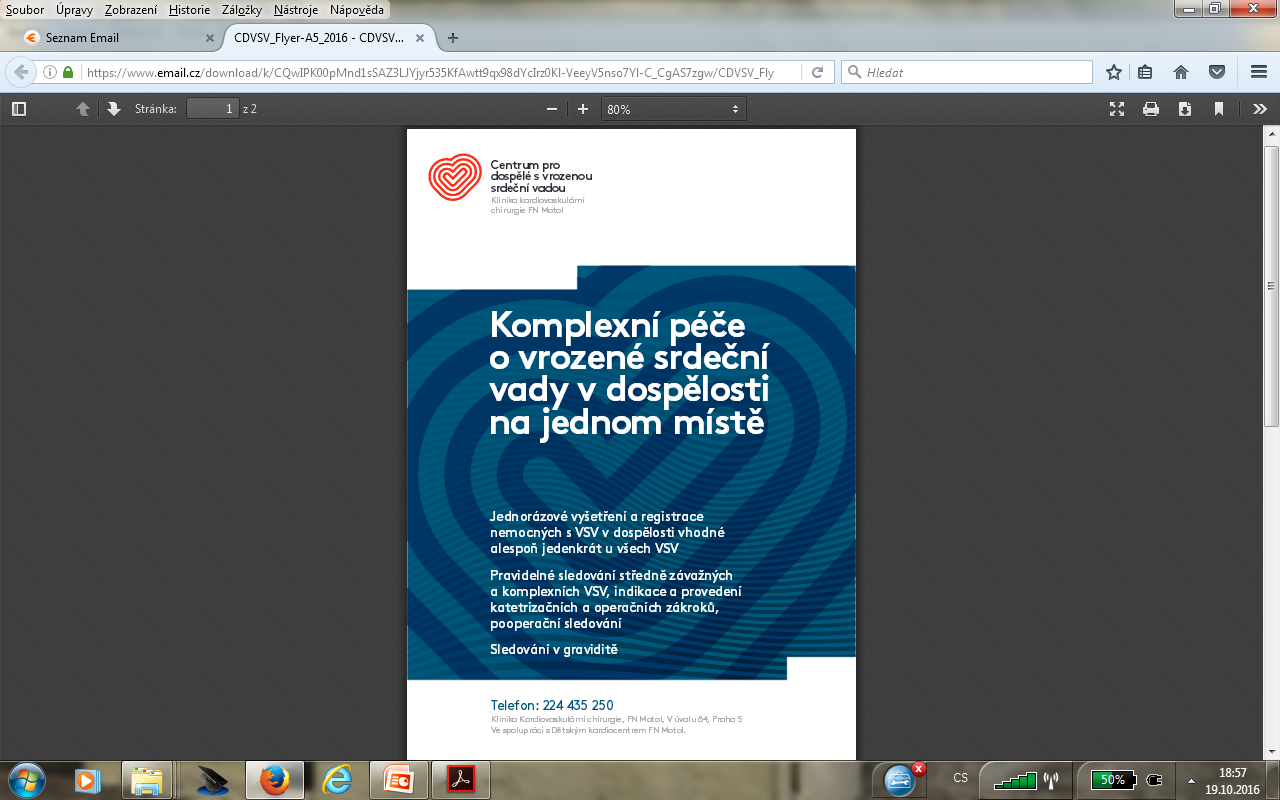 Těhotenství u pacientek s vrozenou srdeční vadou
Petra Frank Antonová
Centrum pro dospělé s vrozenou srdeční vadou
Kardiovaskulární chirurgie FN Motol
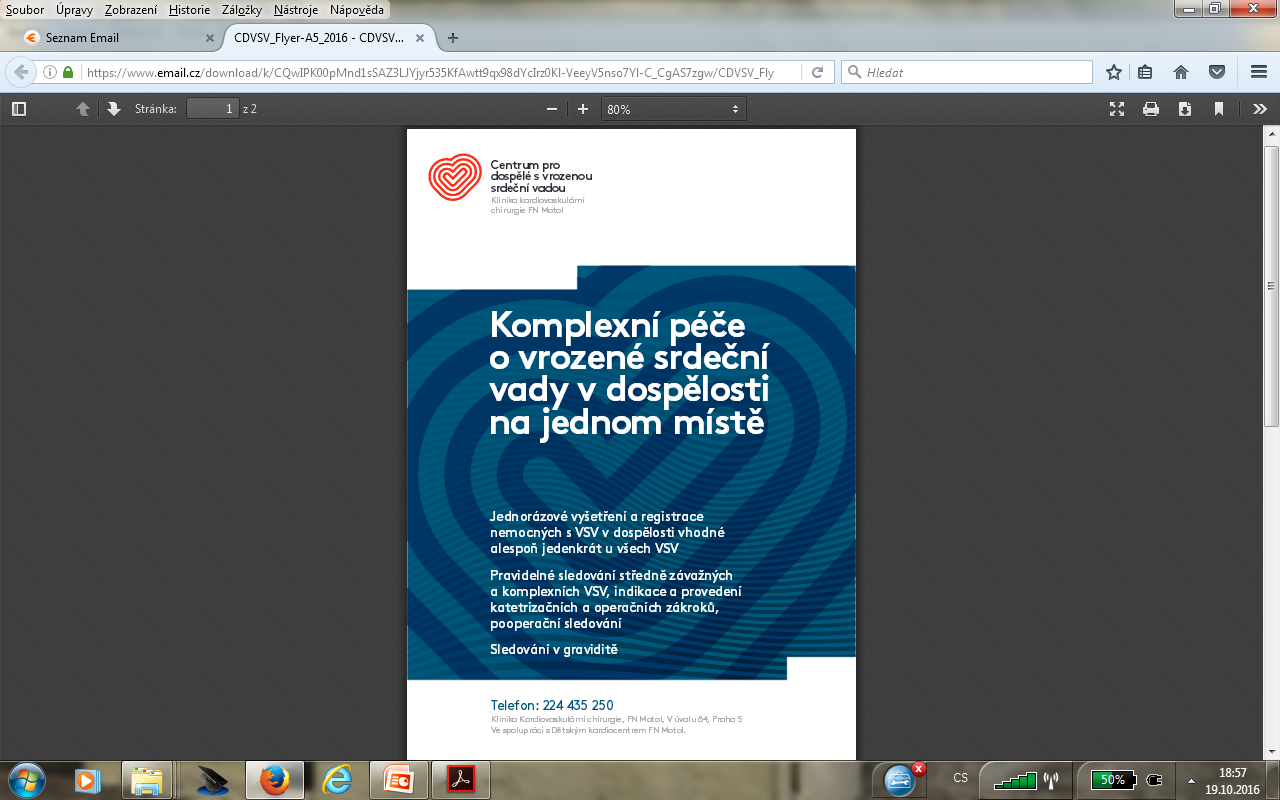 Kardiovaskulární onemocnění v graviditě
0,2-4%
Ve vyspělých zemích je z toho 76 – 82% VSV

Rozvojové země spíše porevmatické vady
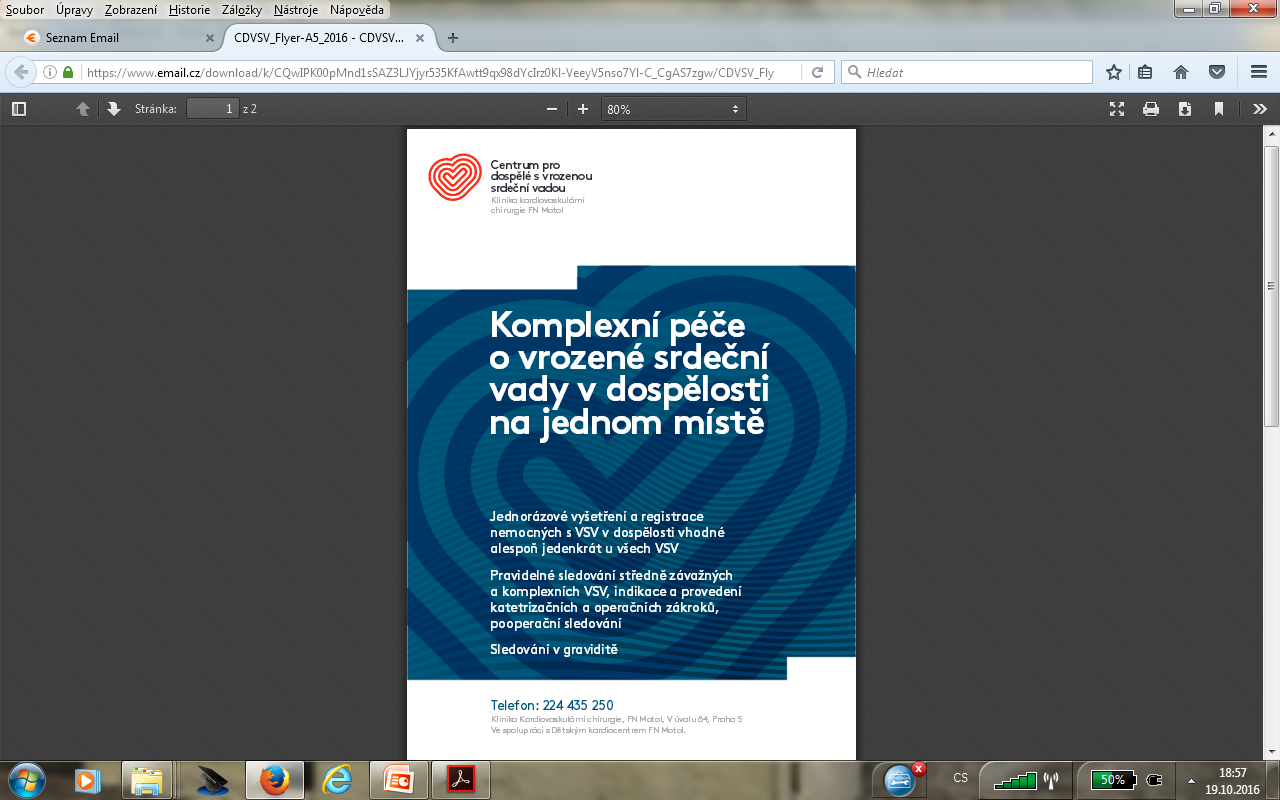 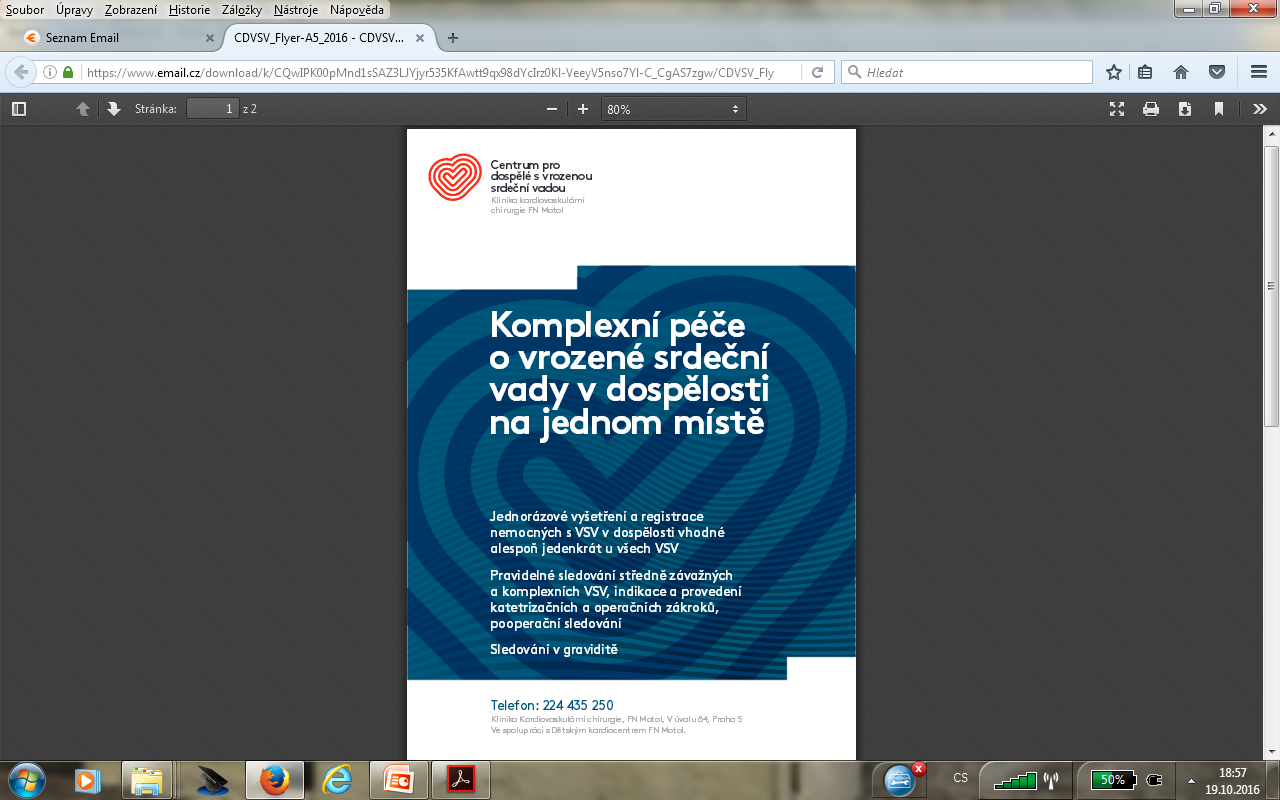 CDC.gov
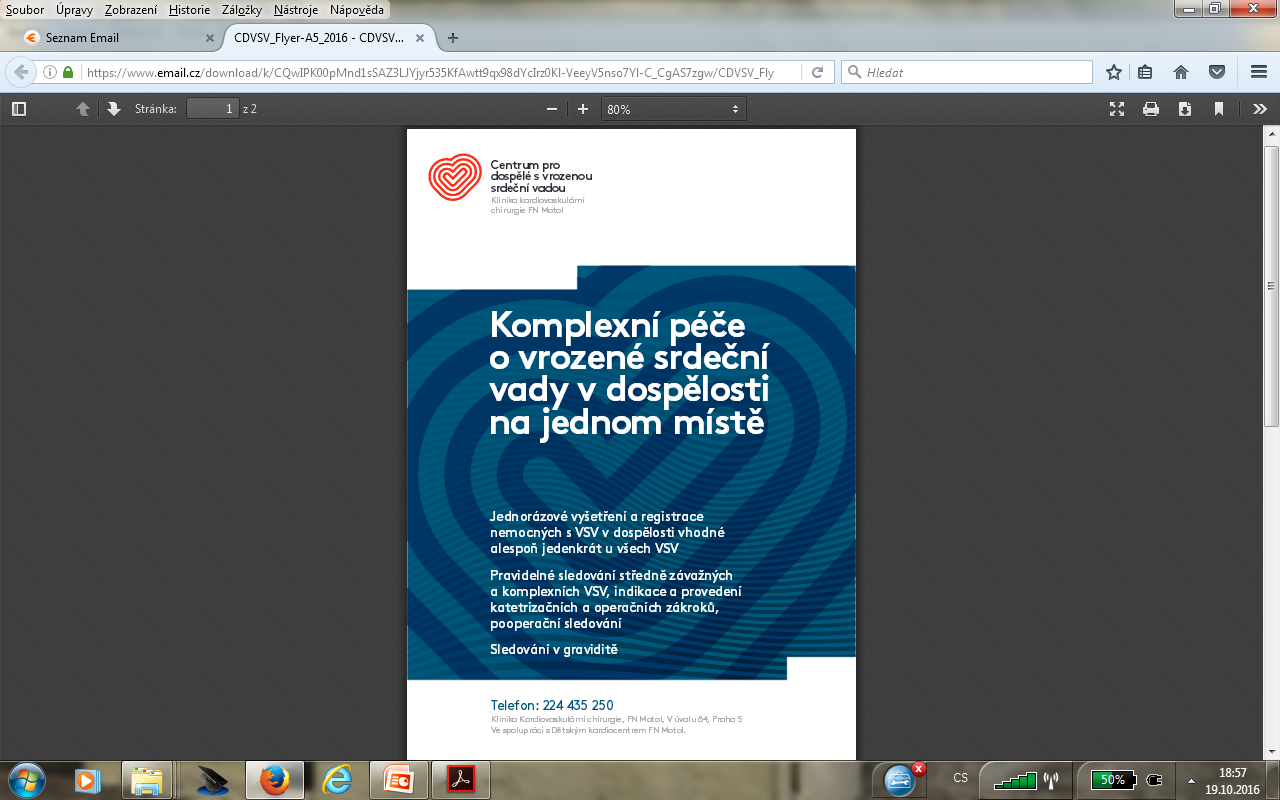 Fyziologická adaptace v graviditě
A – gravidita	B - porod		C – dva týdny po porodu
Ruys; JACC 2013
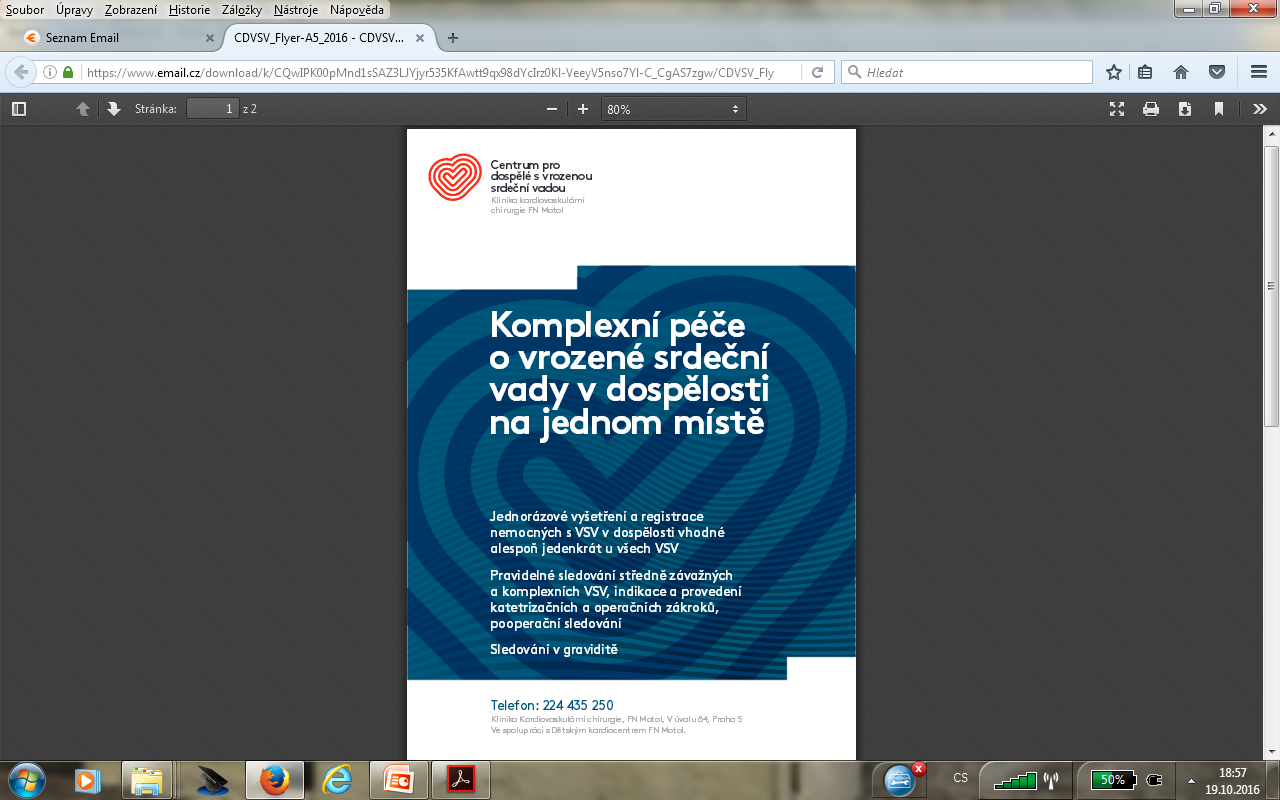 Vyšetření nemocných s VSV při plánování gravidity
Klinika
Echokardiografie
Stratifikace rizika matky a plodu
Genetické poradenství

Debata o graviditě již při předávání z dětského kardiocentra
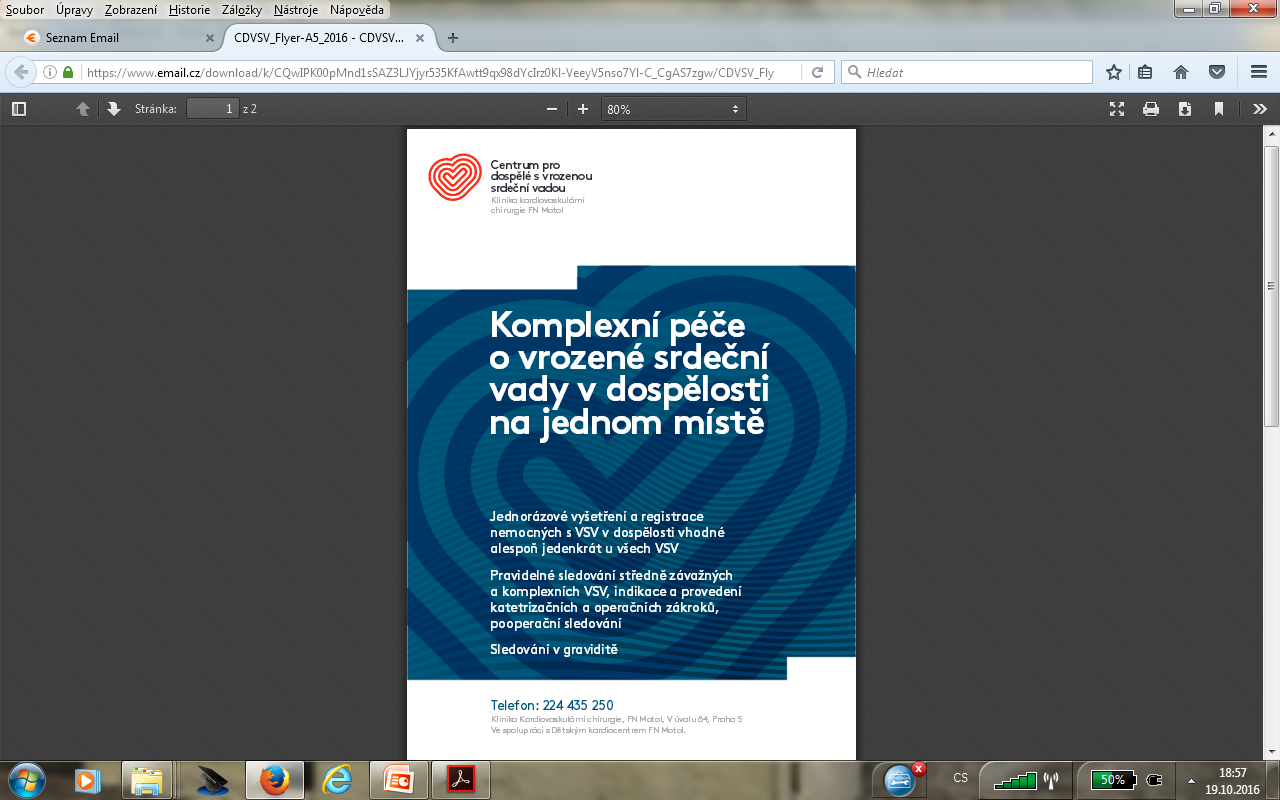 2018 ESC Guidelines. European Heart Journal (2018) 39, 3165–3241
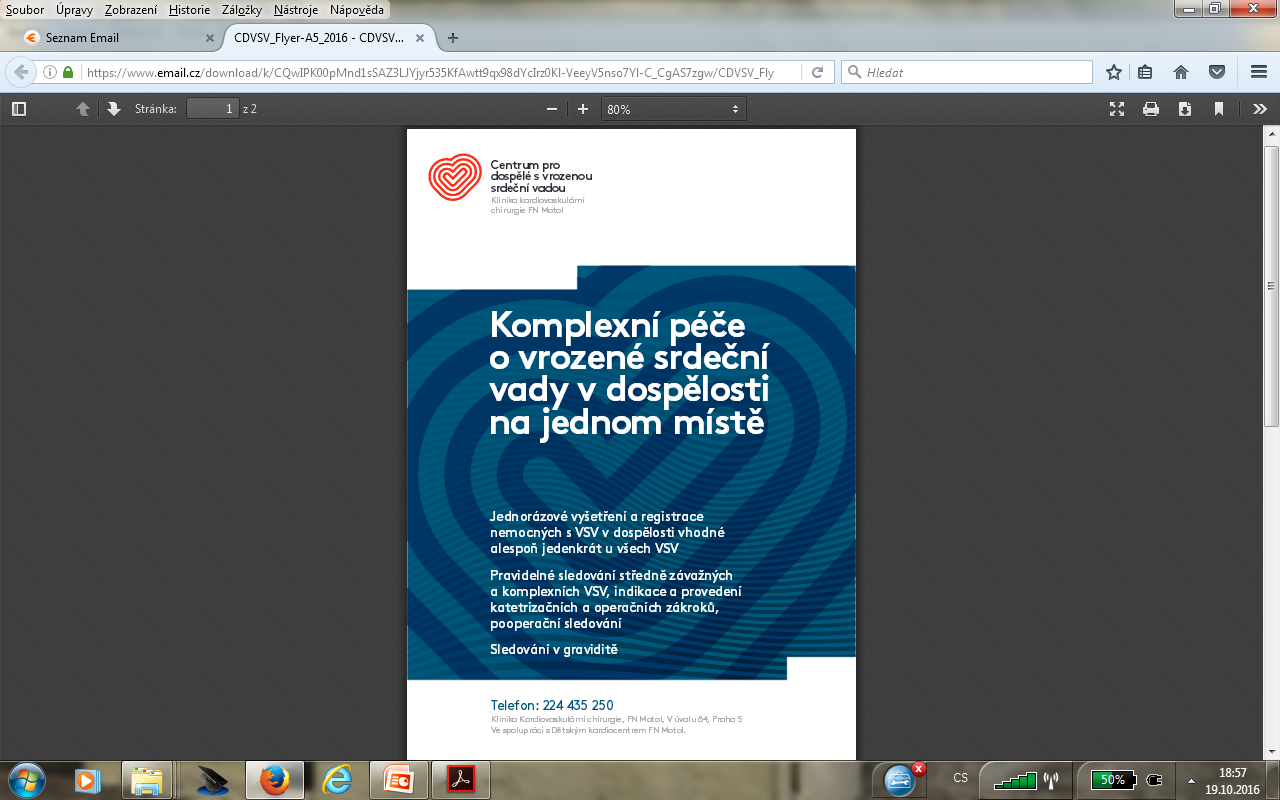 Čtyřstupňová klasifikace WHOWHO I
Mírná pulmonální stenóza
Prolaps mitrální chlopně 
Úspěšně korigované jednoduché VSV
VSD, ASD, PDA, TAPVC
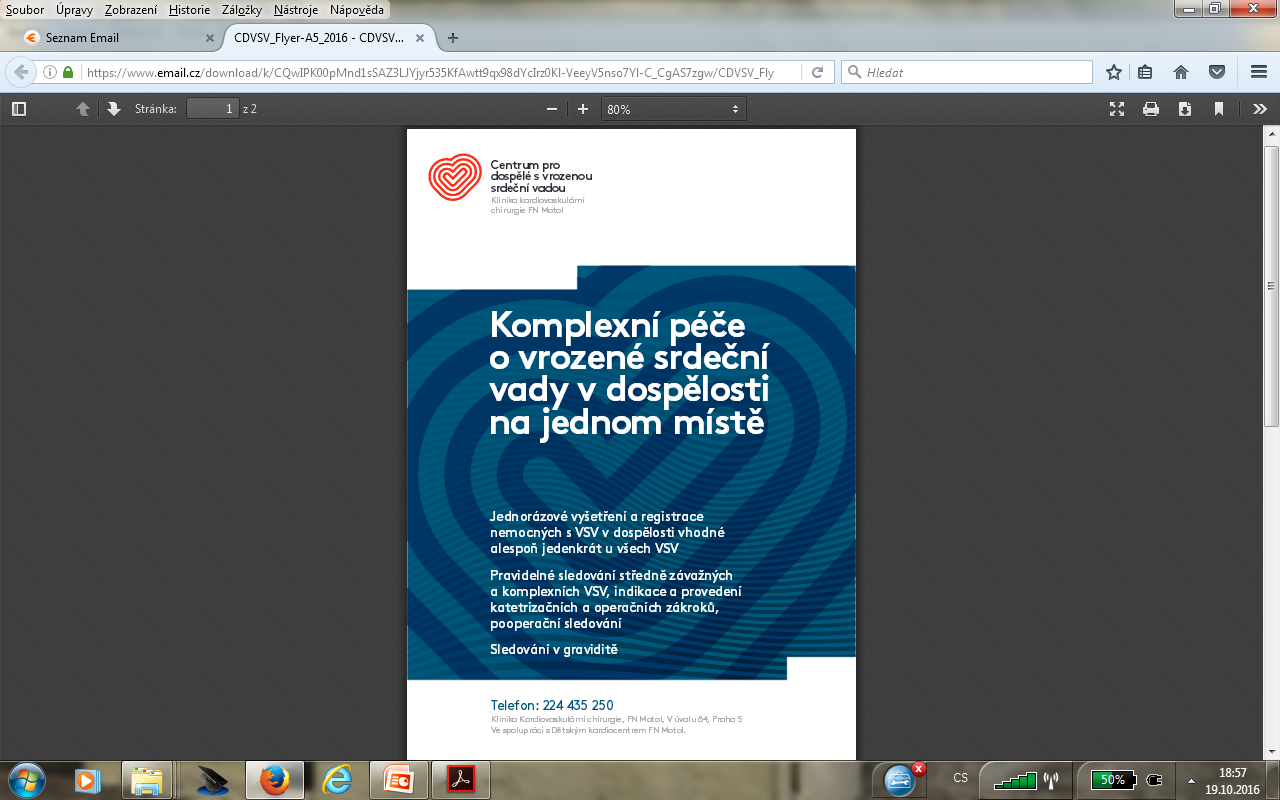 WHO II
Neoperované ASD
Neoperované VSD
Korigovaná TOF

Vyšetření v každém trimestru
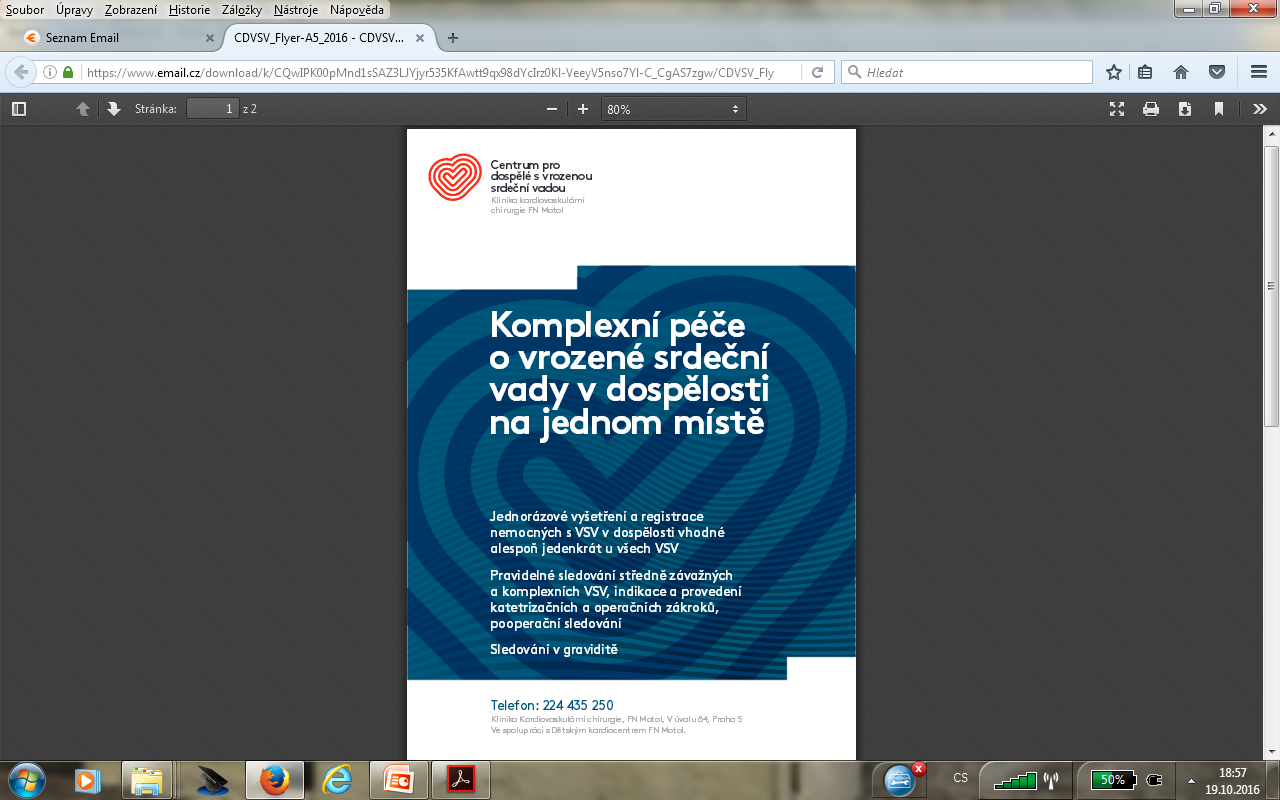 WHO III
Střední riziko

Mechanické náhrady chlopně 
Systémová pravá komora
Fontanovská cirkulace
Nekorigovaná cyanotická VSV
Marfanův syndrom s Ao 40-45 mm
BAo Ao 45-50

Vyšetření jednou za dva měsíce
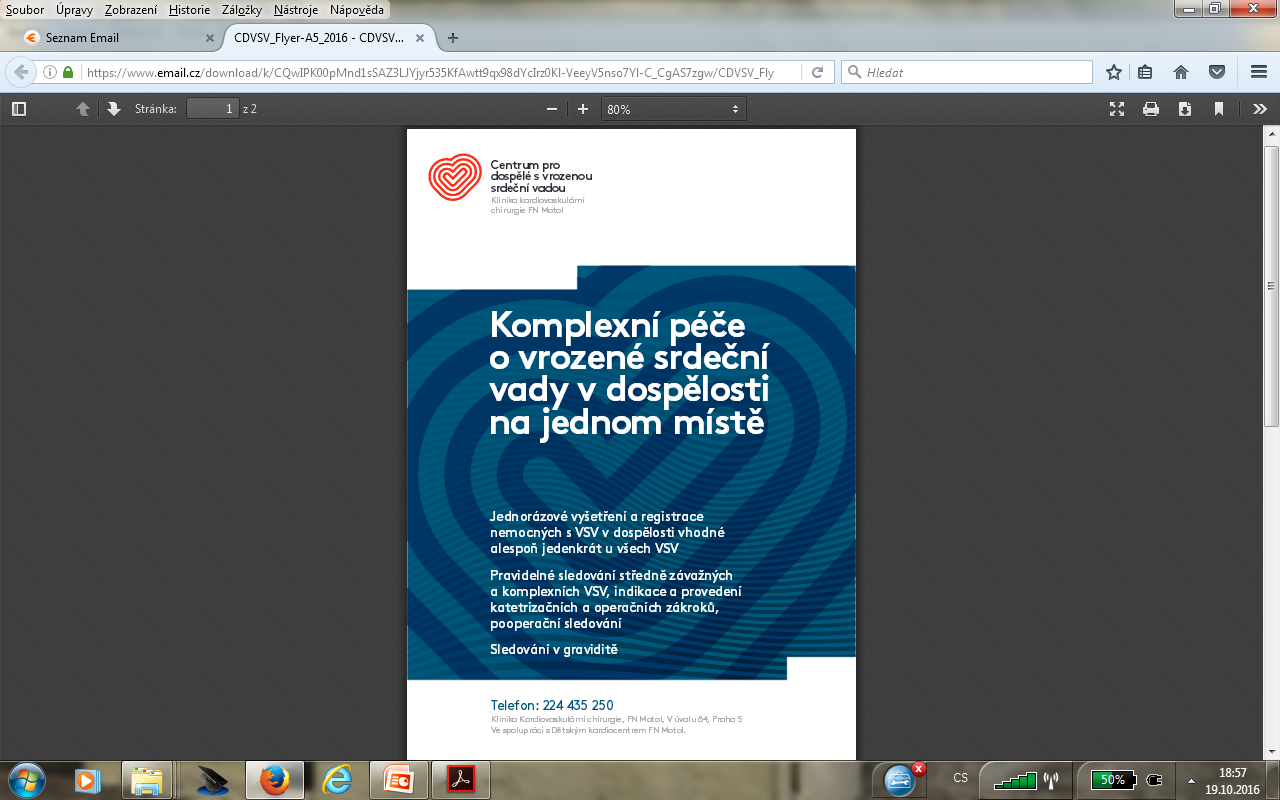 WHO IV
KONTRAINDIKACE GRAVIDITY

PAH
Dysfunkce systémové komory EF < 30%, NYHA III-IV
Závažná mitrální stenóza
Závažná SYMPTOMATICKÁ aortální stenóza
Marfanův syndrom Ao >45 mm
BAo  Ao >50 mm
Nativní CoA

Pokud odmítnou interrupci, vyšetření jedenkrát měsíčně
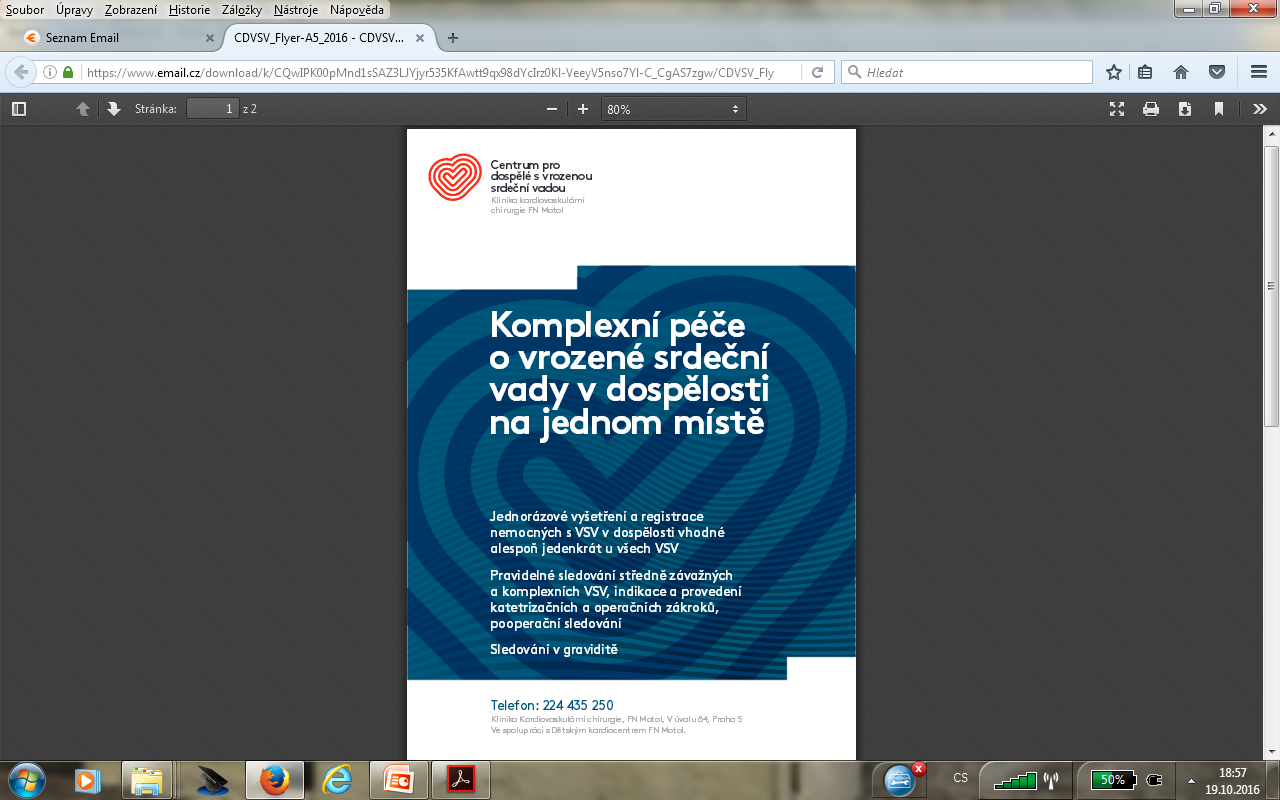 NEVHODNÉ LÉKY
KONTRAINDIKACE ACEI, statiny

NEVHODNÉ Cordarone
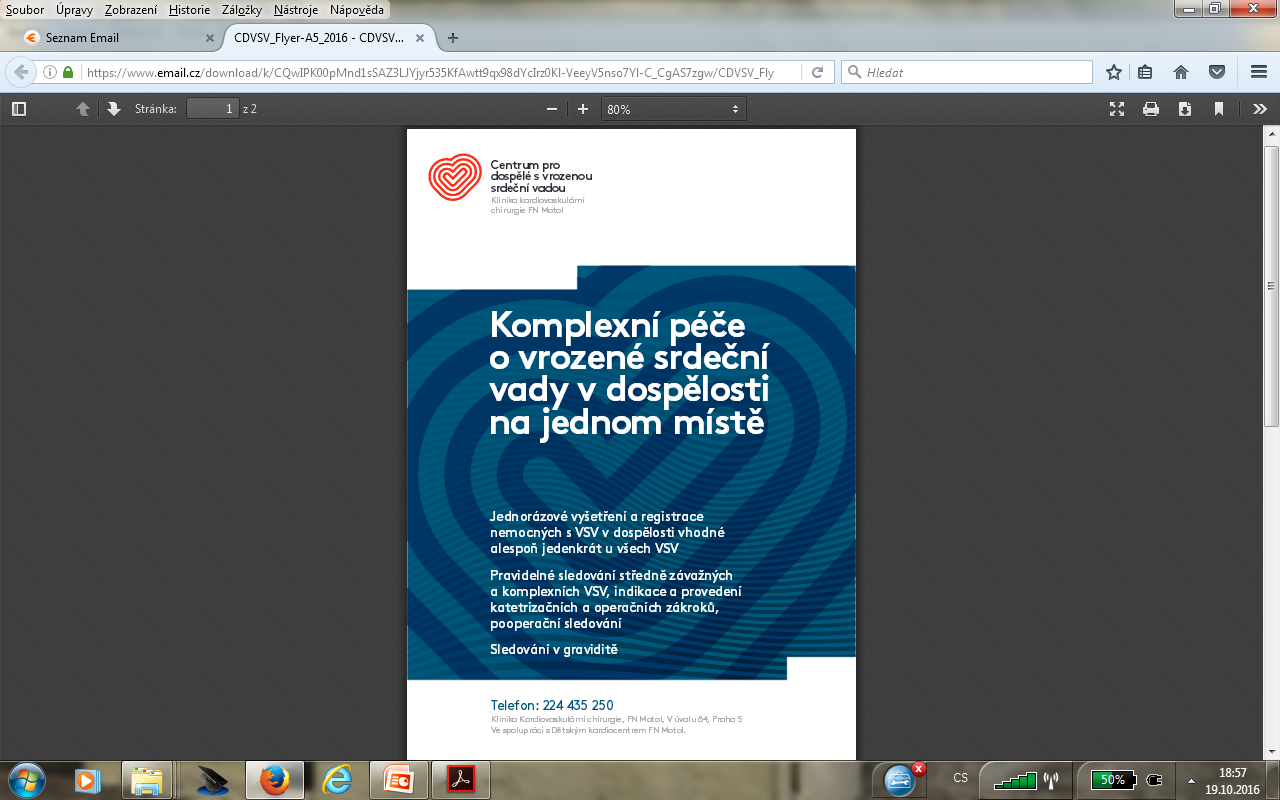 Zátěžové vyšetření
Před započetím gravidity
Do 80% maximální tepové frekvence
Uspokojivá hodnota je 75% VO2 max.

Specificky:
Načasování náhrady pulmonální chlopně při PI u TOF
Stanovení symptomů u závažné AI a závažné asymptomatické AS
Stanovení chronotropní odpovědi a tepové rezervy u Senning/Mustard
Tlaková reakce u CoA
Tolerance zátěže u TCPC
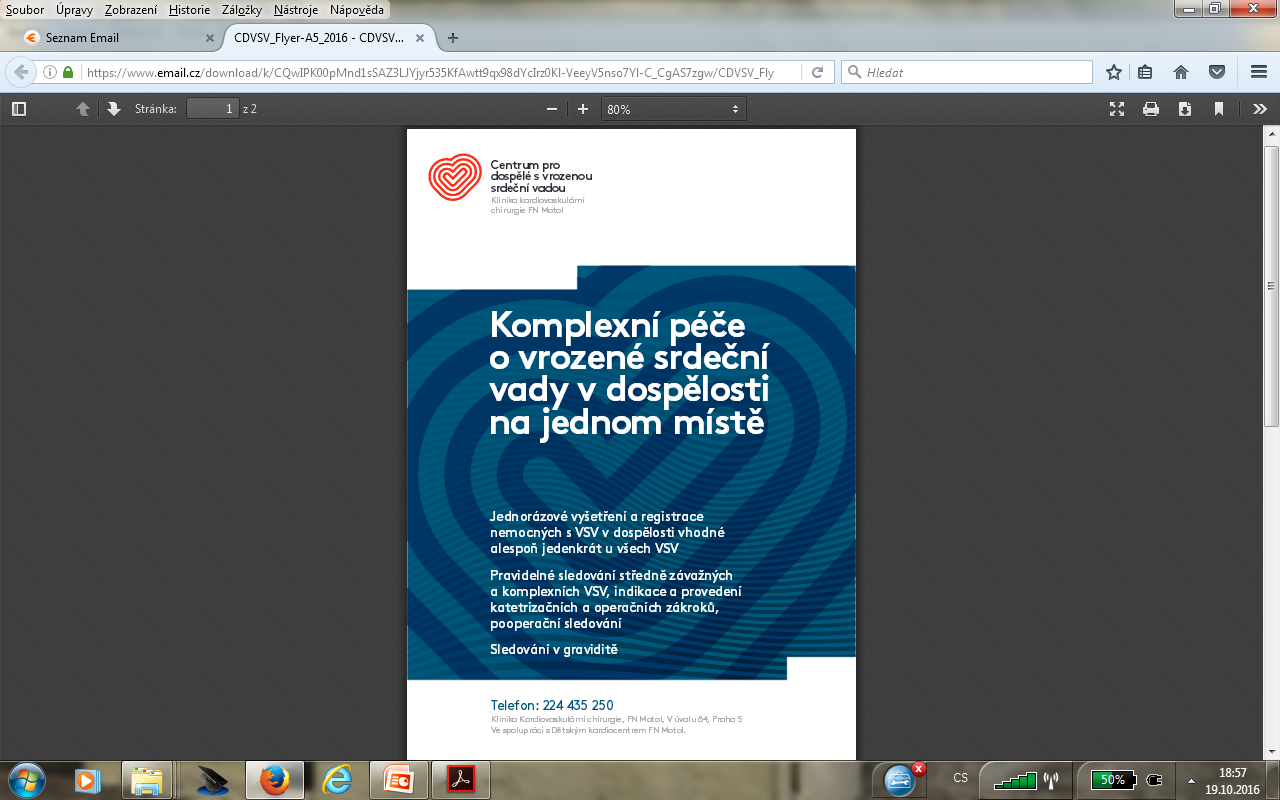 Vyšetření
ECHO v pravidelných intervalech
TEE bez obav
RTG – nižší riziko do 2 týdnů a pak až po 12. týdnu
MR – KI gadolinia, které prochází uteroplacentární barierou
Scintigrafie NE – kumulace radiofarmaka v MM matky – radiační zátěž plodu
EFV a SKG – odstínění gravidní dělohy z radiálního přístupu, nejlépe ve 2 trimestru
Fetální echokardiografické vyšetření 20. týden
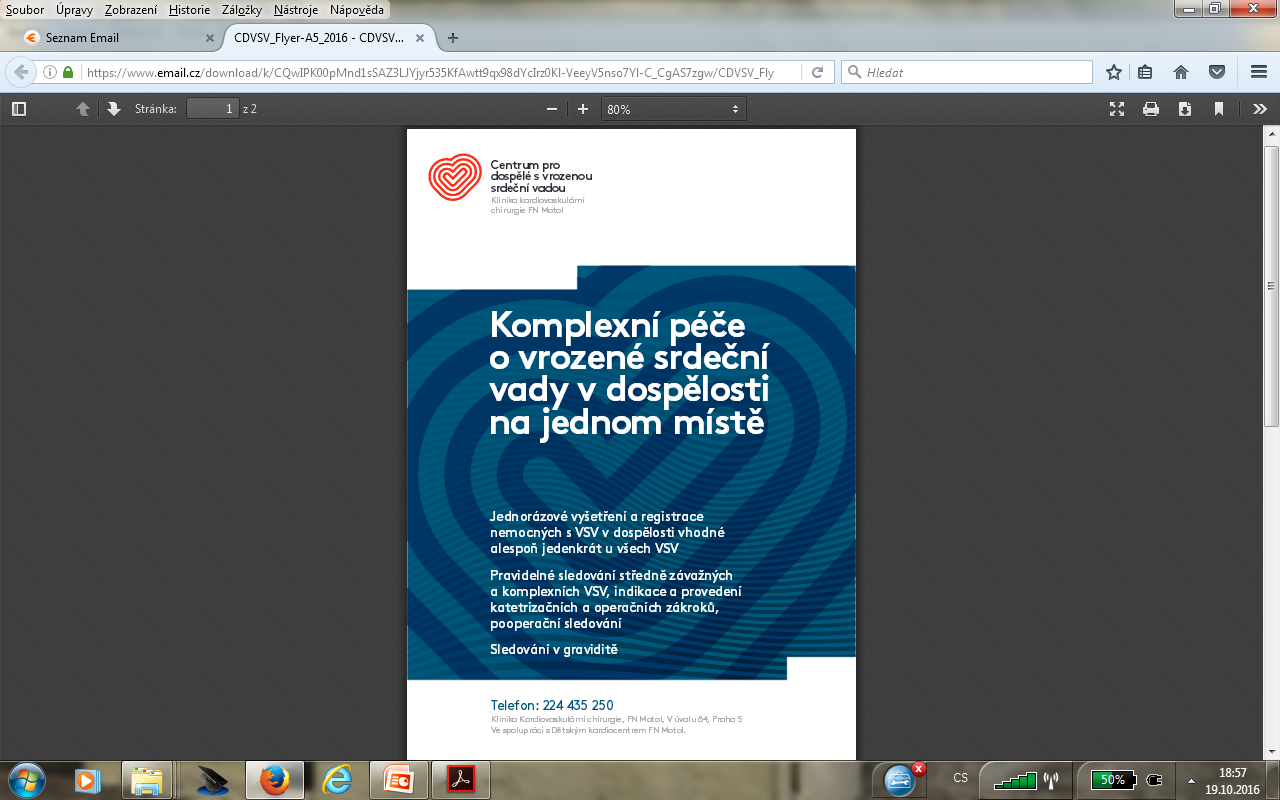 Kardiochirurgický zákrok
Vysoké riziko pro plod

Při ohrožení života matky, nejlépe v 1. trimestru

Od 26. týdne sec. Caesarea, přežití plodu 80%
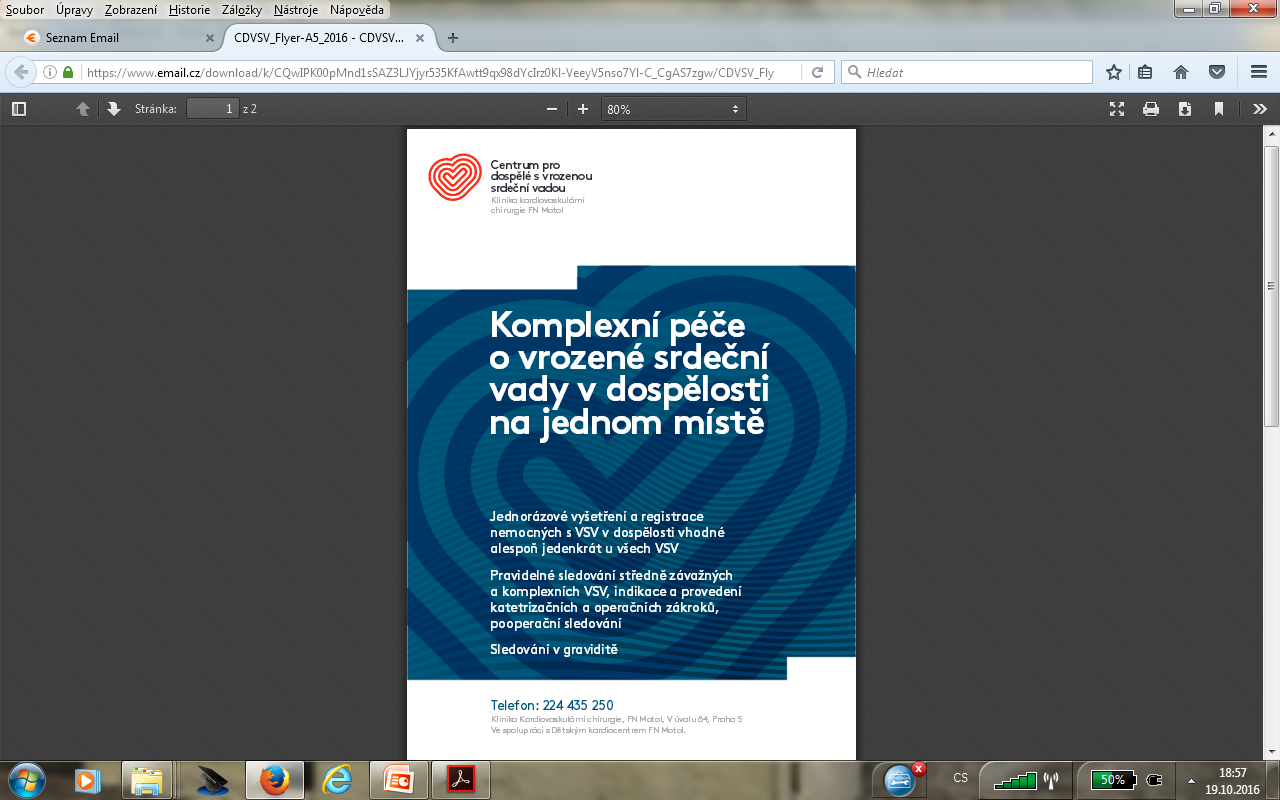 Vedení porodu
Většina může rodit přirozenou cestou
Vaginální porod
Menší ztráta krve, nižší riziko infekce a tromboembolických komplikací
Epidurální anestezie (s vyloučením LVOTO – riziko systémové hypotenze)
Asistovaná druhá doba
Rutinní profylaxe IE se nedoporučuje, obecná doporučení
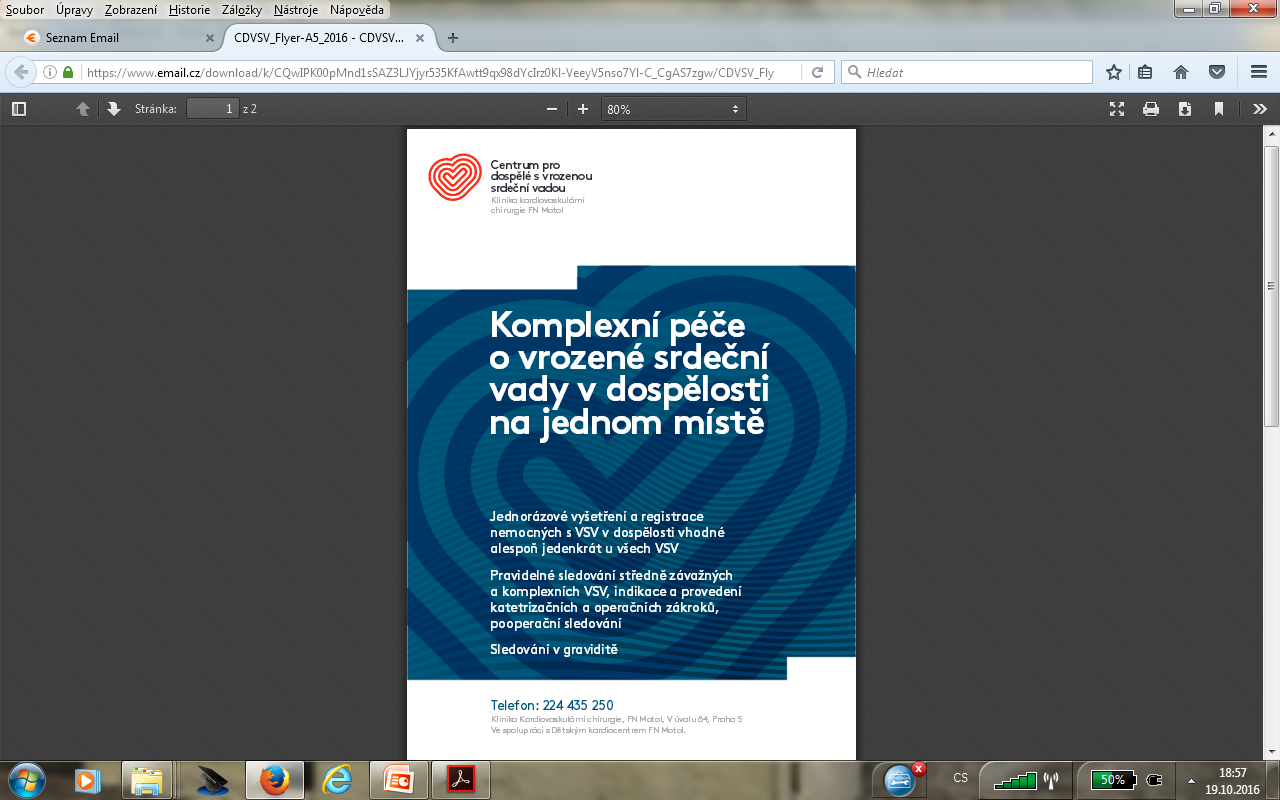 Vedení porodu
Císařský řez  - indikace
Marfanův syndrom - aorta > 45 mm
Disekce Ao
Srdeční selhání 
Závažná AS
Eisenmengerův syndrom
Předčasný porod při antikoagulaci 
riziko intrakraniálního krvácení plodu

rozdíly v praxi – 75% sekcí, jen 50% monitorací na JIP
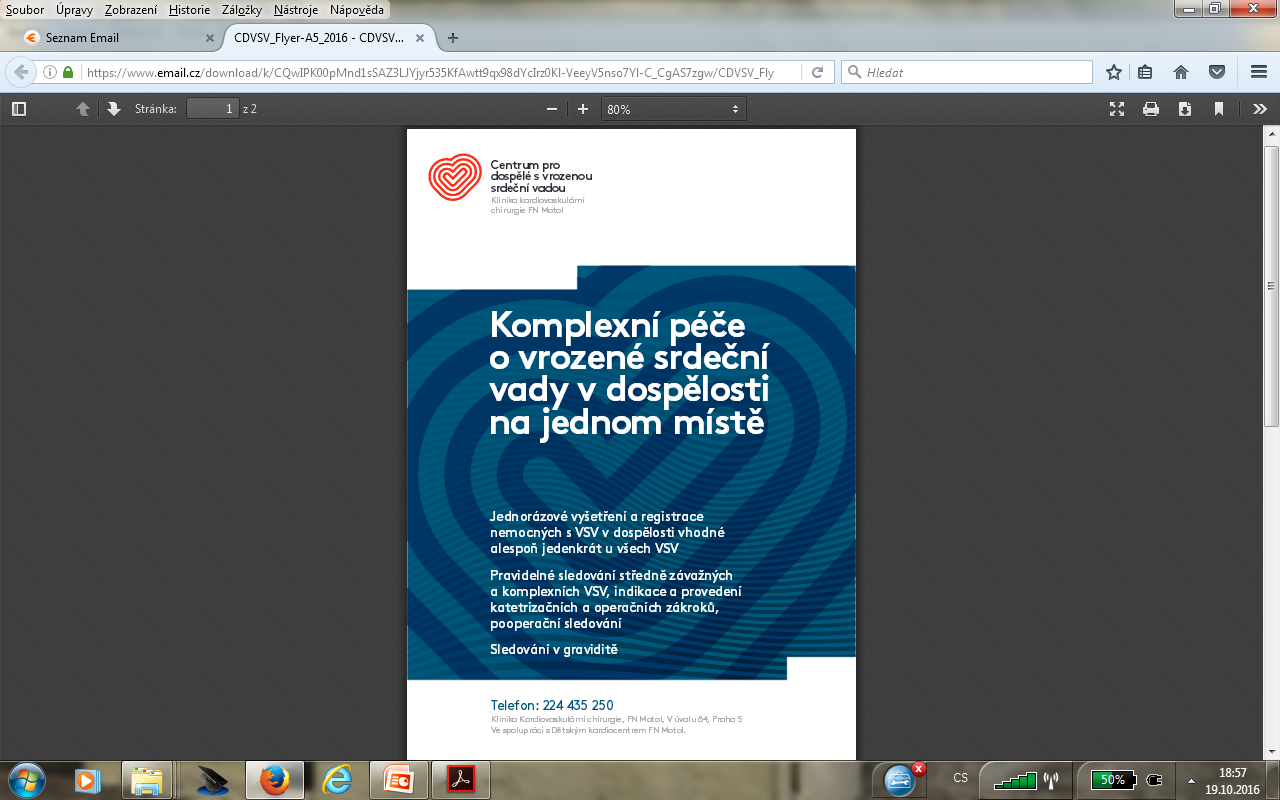 Závažná LVOTO
Vyřešit před graviditou
Pokud při zátěži nedojde k poklesu TK, rozvoji symptomů a není přítomna LVH (15 mm), graviditu možno povolit
Echo a 2 měsíce

Mírná a střední LVOTO není KI gravidity
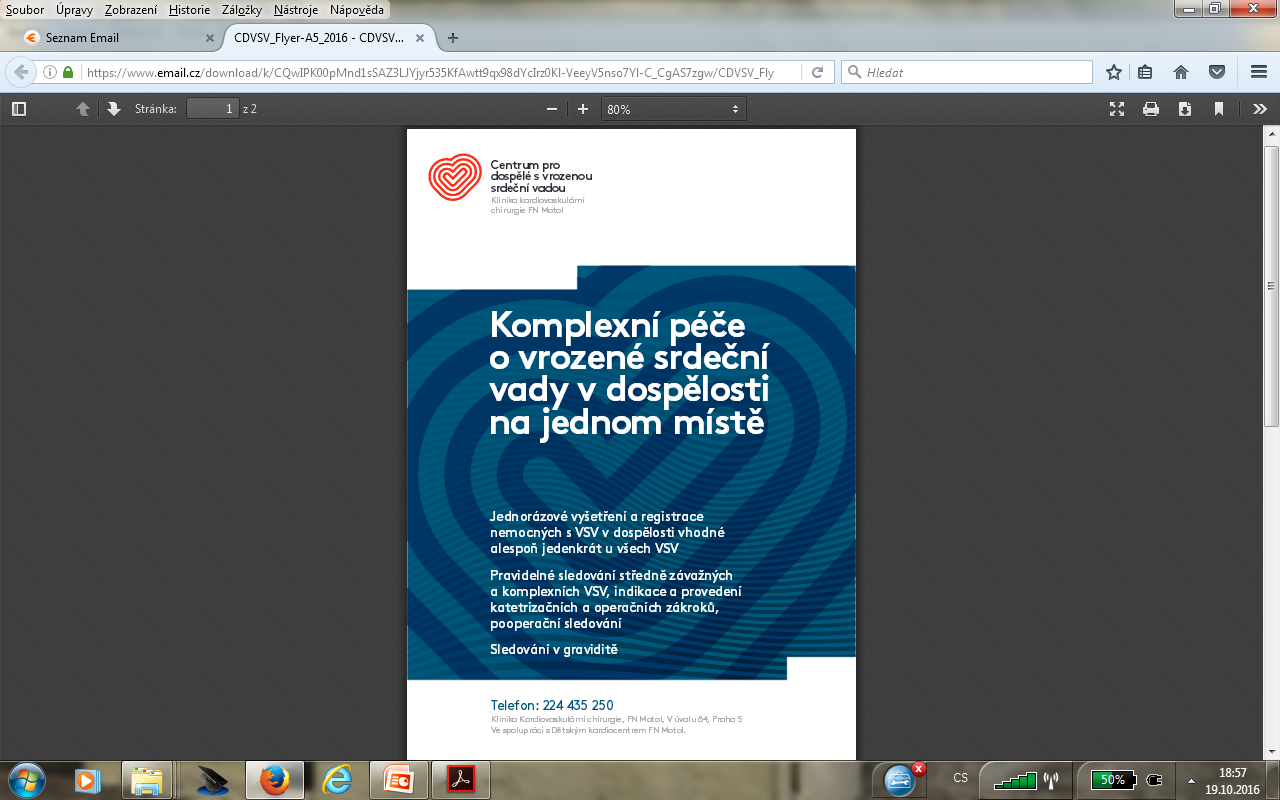 Střední riziko
ASD uzavřít před graviditou
Pozdní uzávěr mírně zvyšuje riziko arytmií
Riziko trombotických komplikací 5%
Opatření k zábraně žilní stázy
Heparin v profylaktické dávce
Péče o žilní vstupy a prevence vzduchové embolie
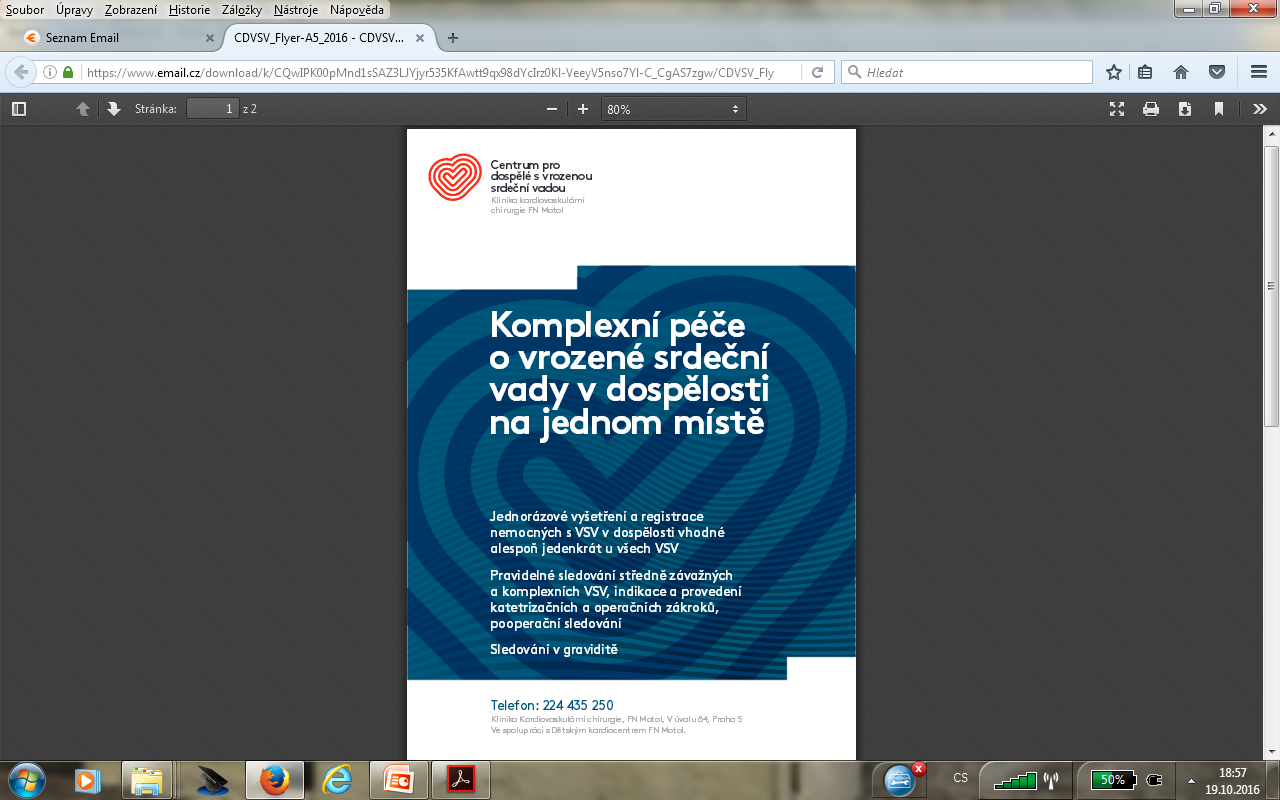 Střední riziko
VSD
Prevence IE 
CoA po korekci  
Vyloučit reCoA
Nativní CoA 
hrozí ruptura aorty, KONTRAINDIKACE gravidity
Pečlivá, ale ne přehnaná terapie arteriální hypertenze 
při příliš nízkém tlaku riziko hypoperfuze placenty
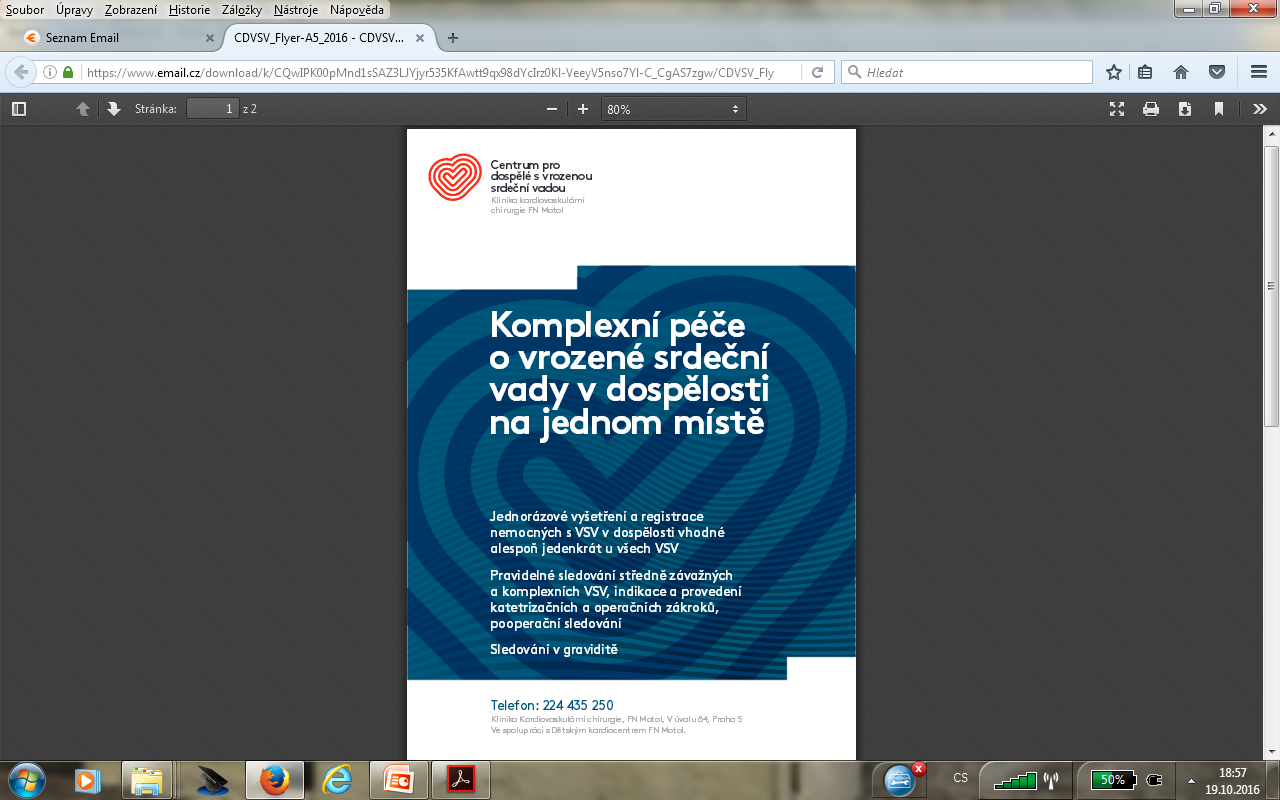 Střední riziko
Pulmonální stenóza 
dobře tolerovaná, PG max. > 64 – valvuloplastika před (hrozí selhání PK, arytmie)
Po korekci TOF 
dobrá tolerance gravidity, náhrada PV jen při závažné dilataci PK, pokud se nestihlo a PK dilatuje a je SI, tak klid a diuretika
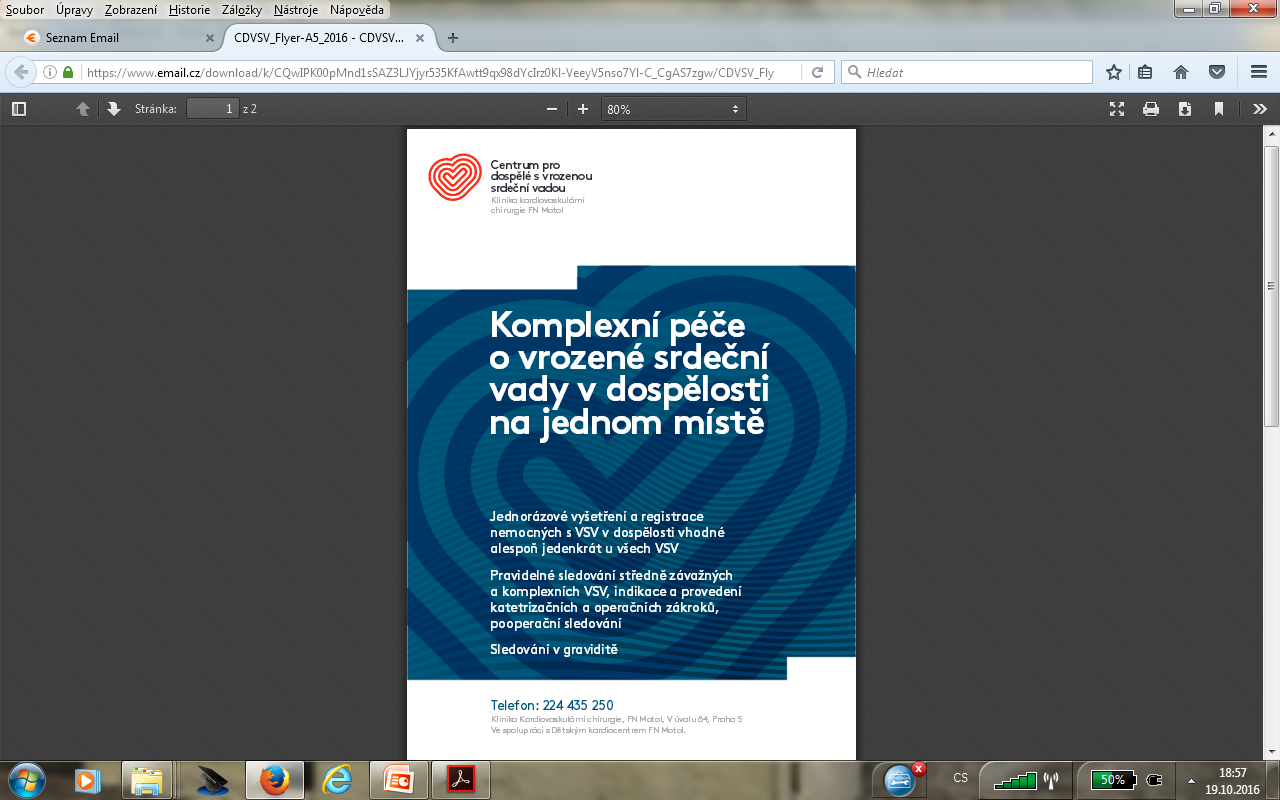 Onemocnění aorty
Marfan, Ehlers-Danlos, Loeyz-Dietz sy
BAo
Turner (gravidita v případě HRT a IVF za donace oocytů), 70% riziko pre/eklampsie
Dilatace Ao v důsledku hormonálních změn může být reverzibilní
Riziko disekce se u Marfanova syndromu zvyšuje u rozměru > 40 mm, KONTRAINDIKACE gravidity >45 mm
Nejvyšší riziko ruptury ve 3. trimestru a po porodu
Indexace!!
Přísná kontrola TK, vhodné betablokátory
Při sledování v graviditě a nárůstu rozměru aorty nad 50 mm indikujeme kardiochirurgický výkon i v graviditě, nad 40 mm indikována sekce
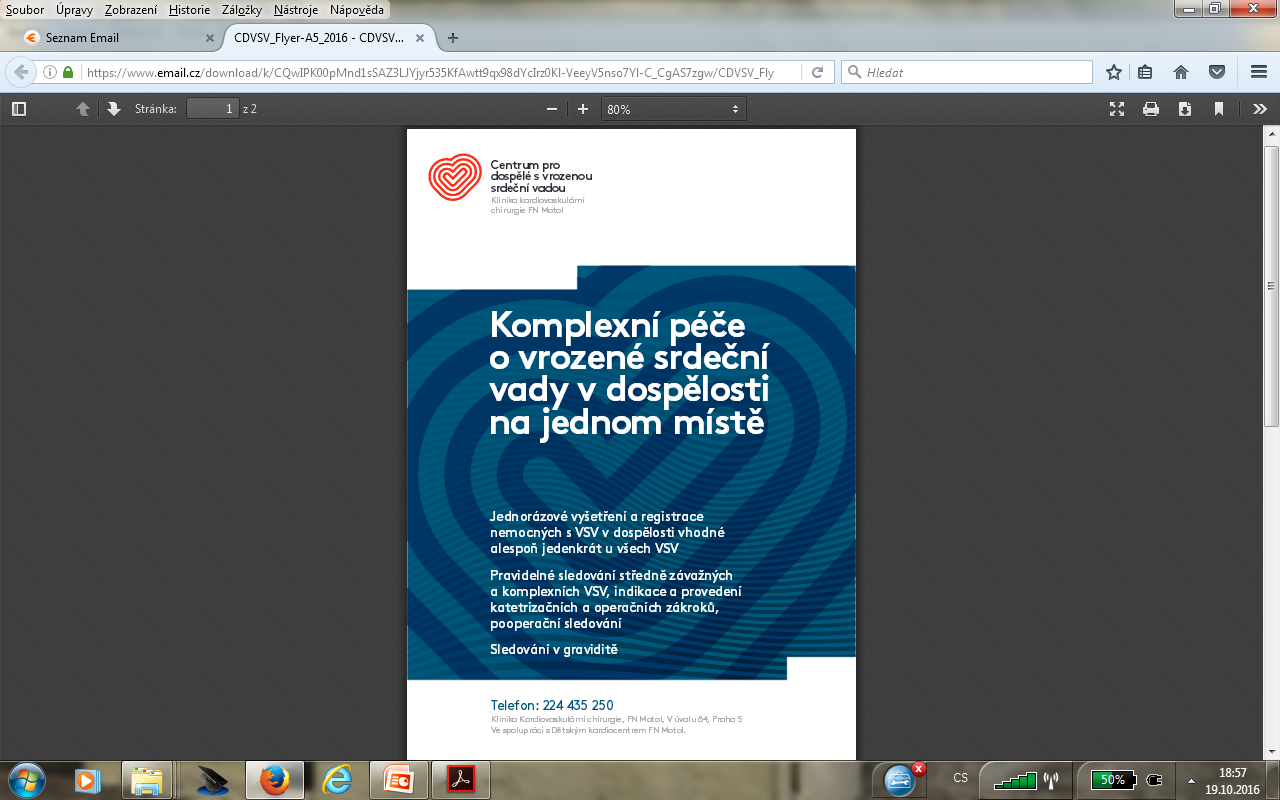 Závěr
Počet gravidních nemocných s VSV neustále narůstá
Před plánovaným těhotenstvím by měly být všechny nemocné s VSV vyšetřeny ve specializované kardiologické poradně se stratifikací rizika gravidity, která určuje algoritmus sledování, vedení porodu a poporodní péči
Nemocné se závažnou komplexní VSV by měly být sledovány v terciárních kardiologických a porodnických centrech.